רון גיא קורן ועמית.
משחק שאלות רטוריות
סיכום קצר שיעזור לשאלות!
מתכת אלקלית היא יסוד מתכתי,מצב צבירה מוצק בטמפרטורת החדר, רך ופעיל מאוד.
צבען כסוף – אפרפר למעט צסיום שיש לה גוון צהוב.
יש 7 מתכות אלקליות אך אחד מהם היא מתכת משוערת כלומר יש 6 מתכות אלקליות מוכחות (שיודעים בוודאות שהן נמצאות).
המתכות האלקליות פעילות מאוד והן מכילות אלקטרון אחד ברמת הערכיות האחרונה .
המתכות האלקליות נוטות למסור את האלקטרון ולעבור למצב של קליפה מלאה באלקטרונים הנחשבת כיציבה יותר וזה מה שעושה אותה מיוחדת.
תגובתם של המתכות האלקליות עם מים היא תגובה אלימה מאוד.
מהי מתכת אלקלית?
יסוד כימי
יסוד מתכתי
אל מתכת
מתכת רגילה
מה מצב הצבירה של המתכות האלה?
לרוב מוצק
גז
נוזל
מהו צבען של המתכות האלקליות?
כסוף - אפור
חום – זהב
אדום - כתום
לבן - שמנת
כמה מתכות אלקליות מוכחות יש?
7
6
4
2
מהו מצב הפעילות של המתכות האלקליות?
פעיל מאוד
פעיל קצת
לא פעיל
כמה אלקטרונים מכילות המתכות האלקליות?
8
6
1
3
איזה תגובה המתכות האלקליות יוצרות כאשר נפגשות עם מים?
תסיסה
רכה
אלימה
***שאלת בונוס!
תשובה לא נכונה
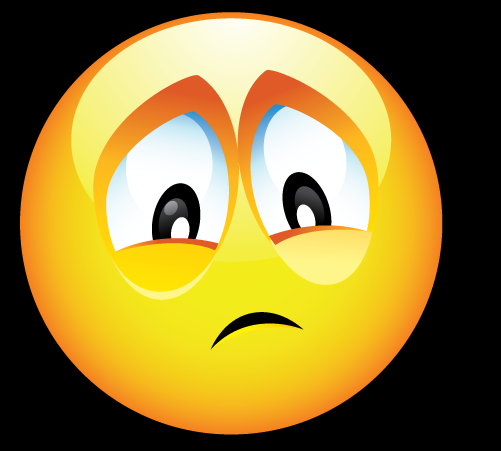 נכון!!!
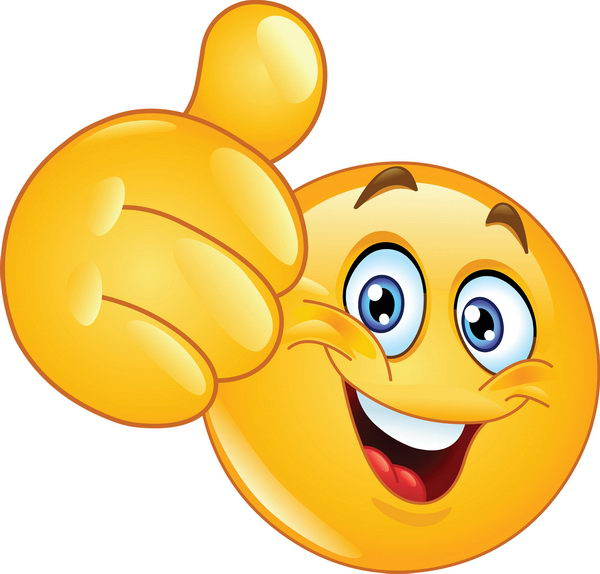 הסוף!